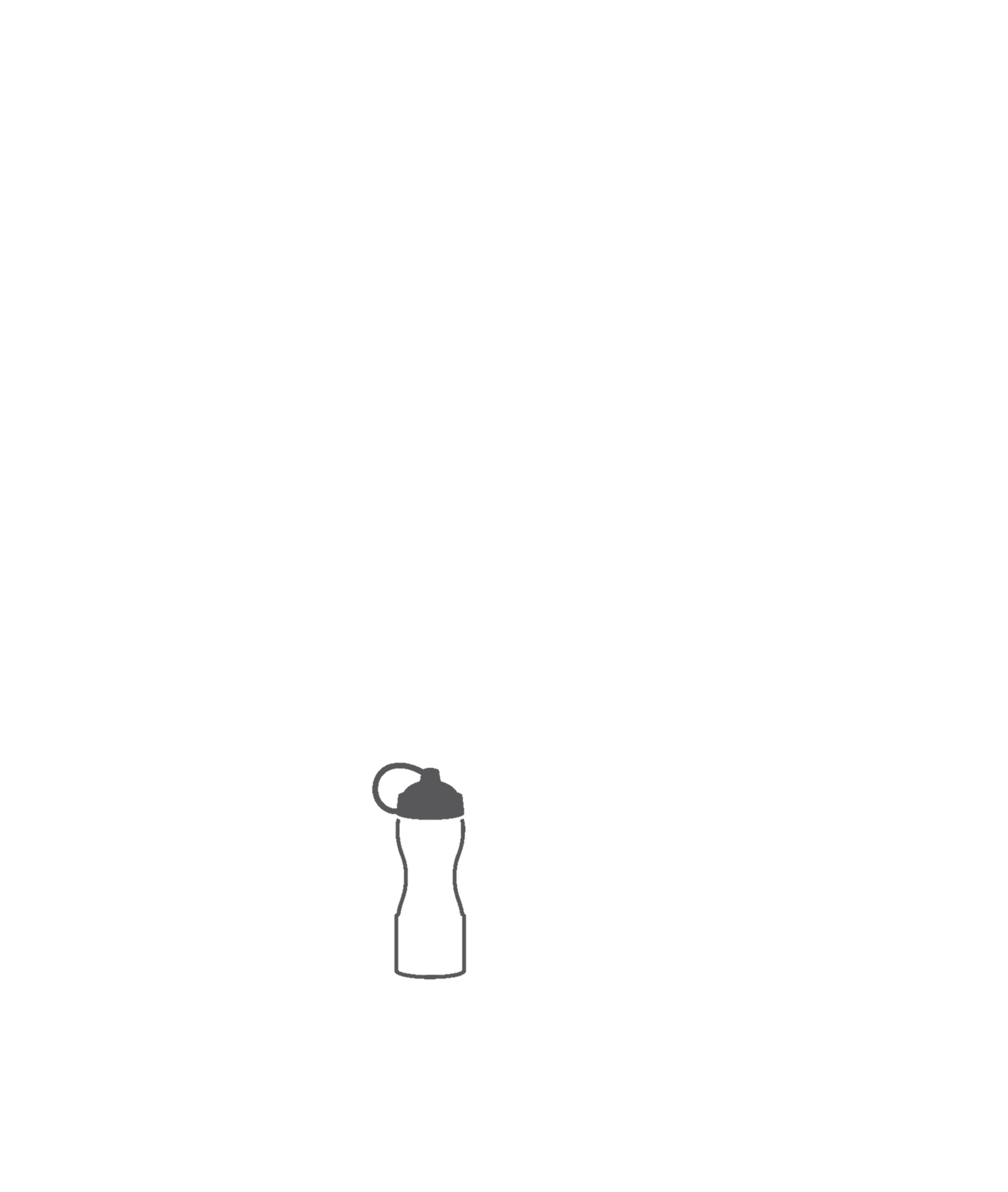 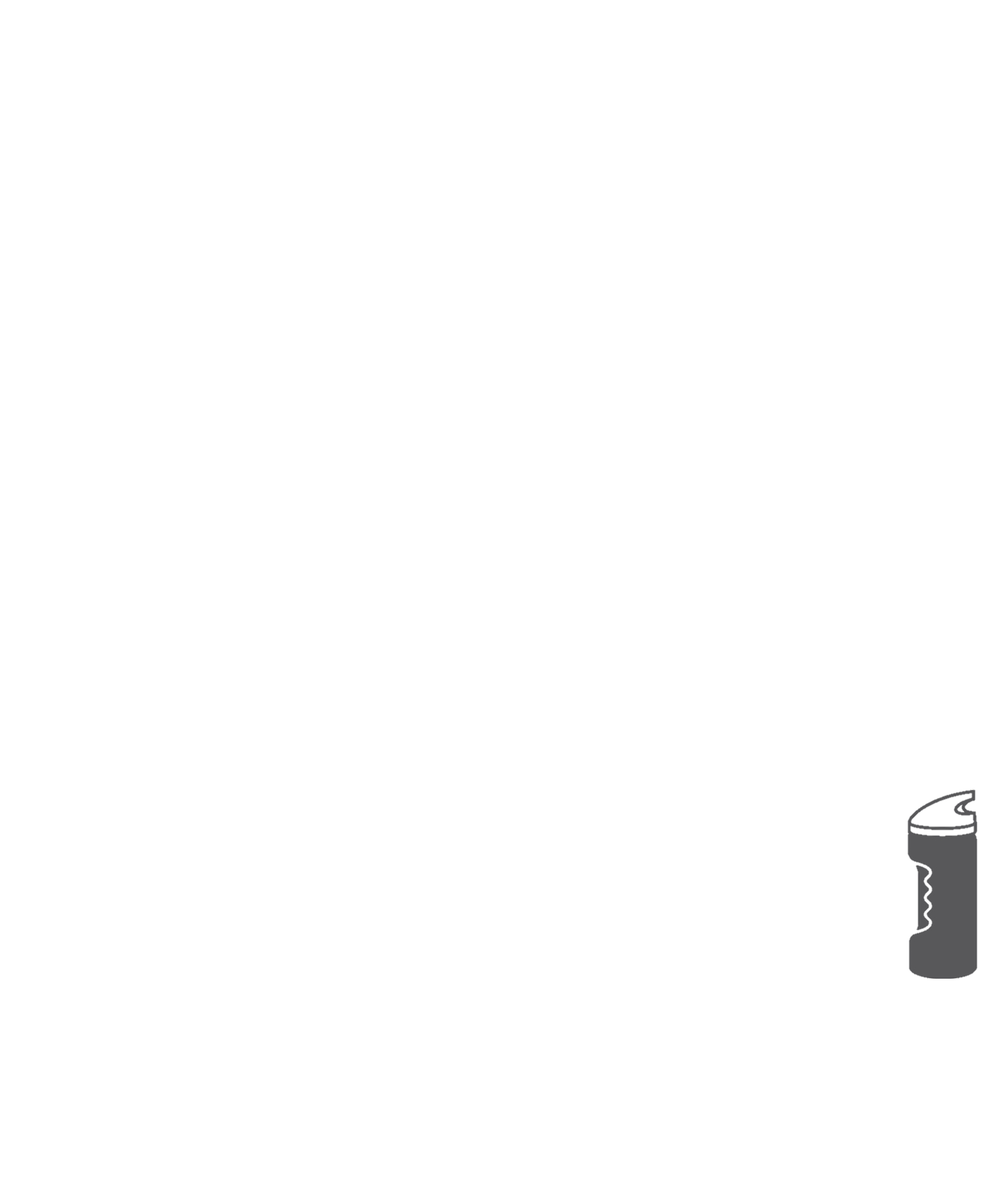 1L and 600ml
1L and 400ml
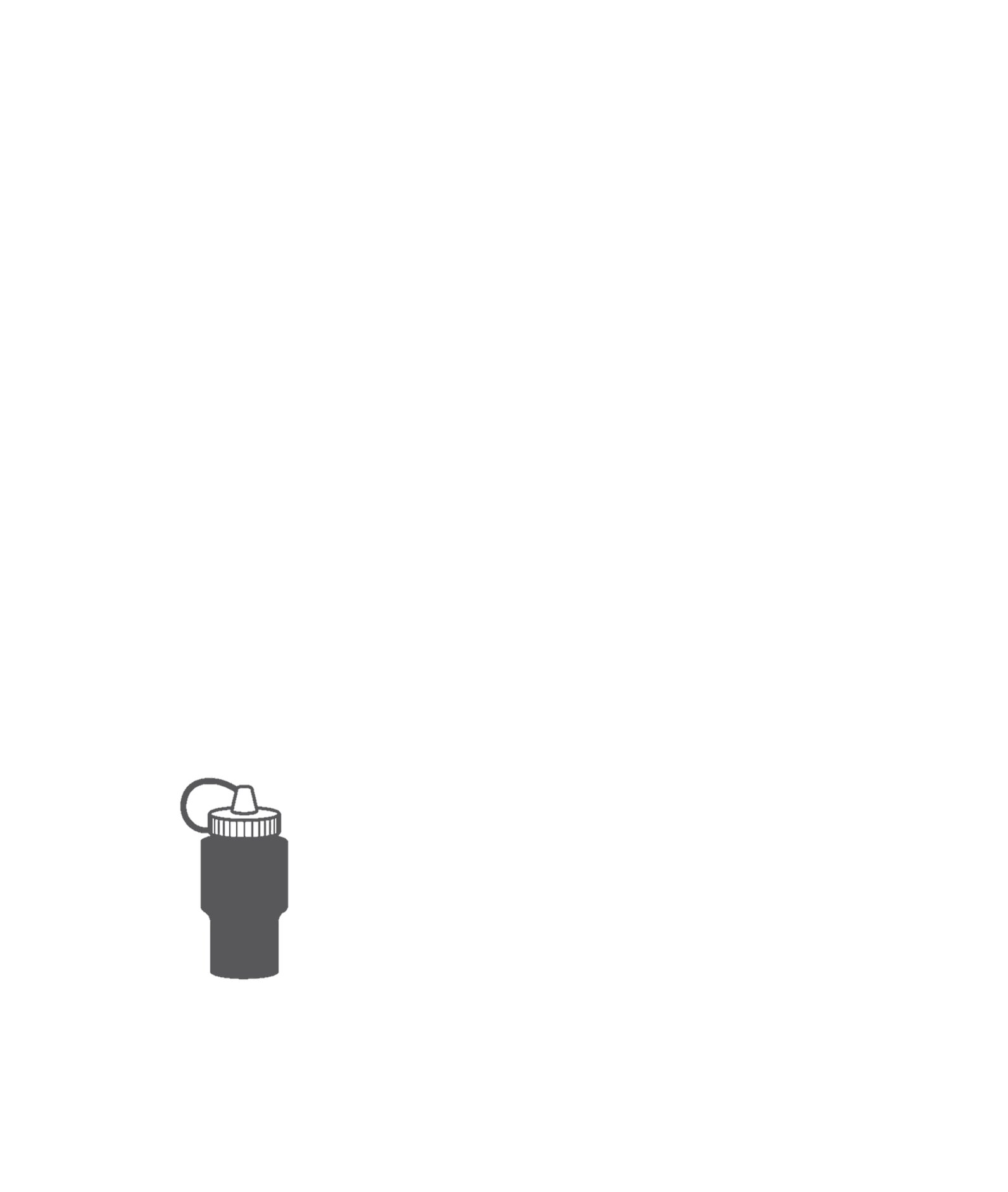 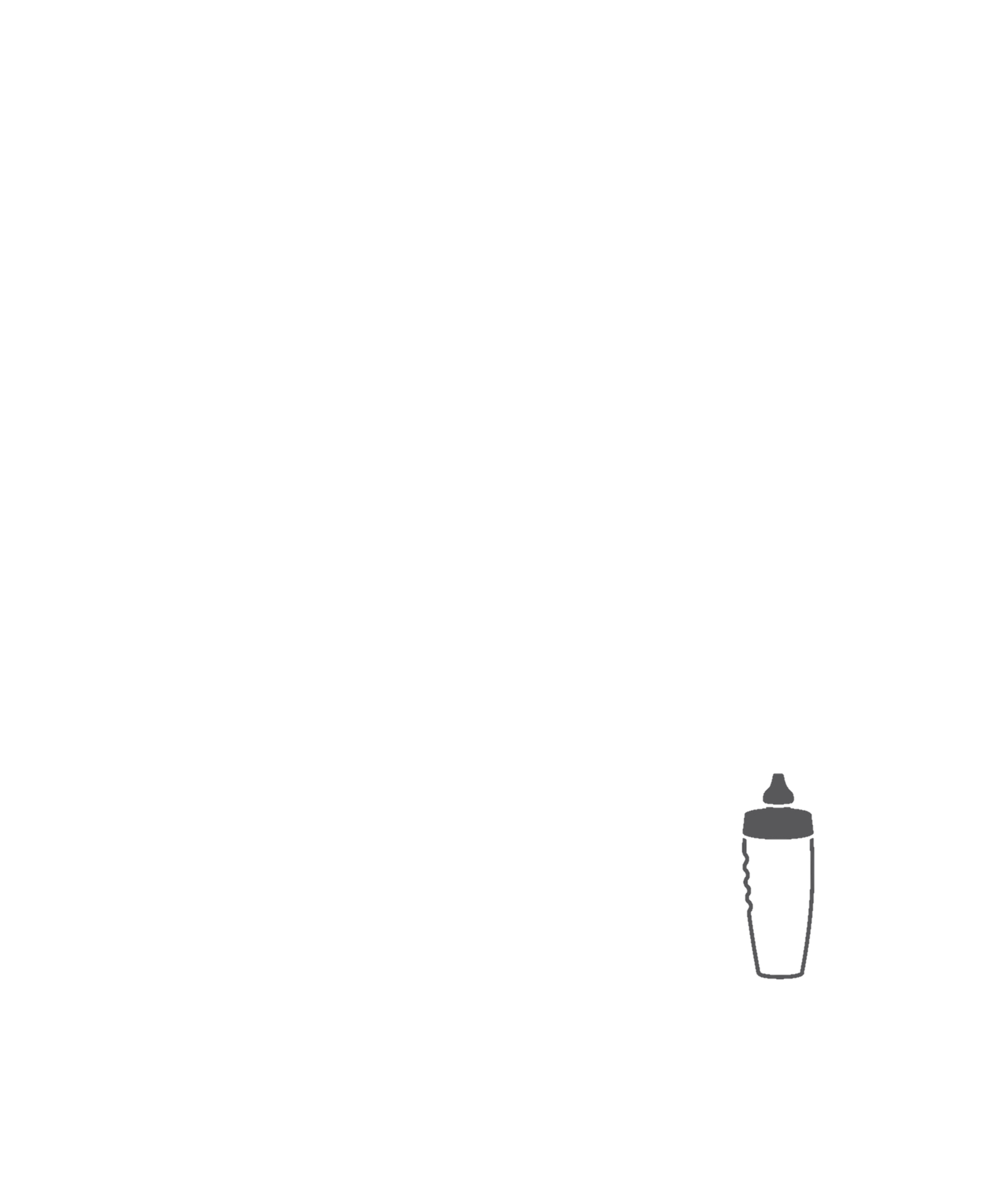 1L and 900ml
1L and 300ml
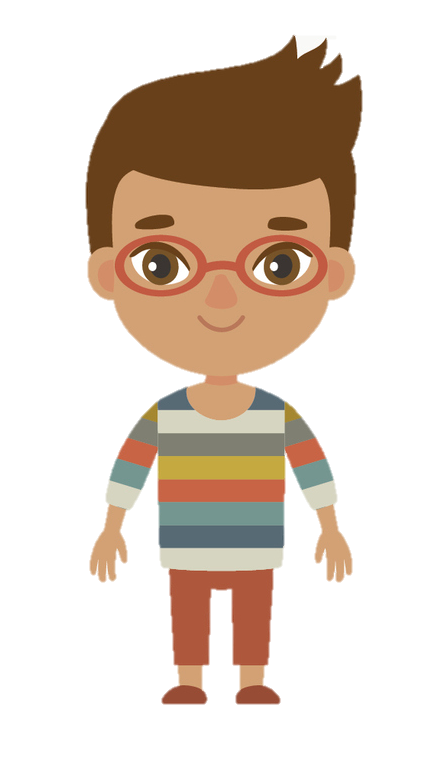 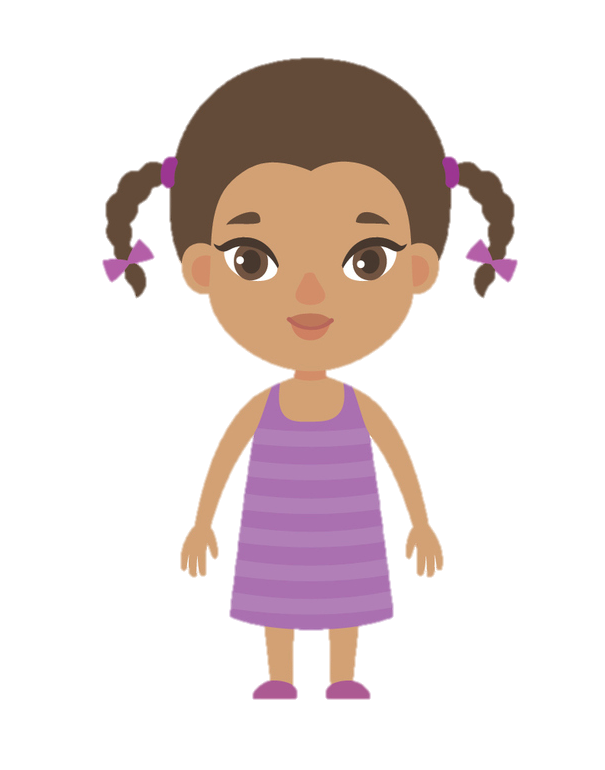 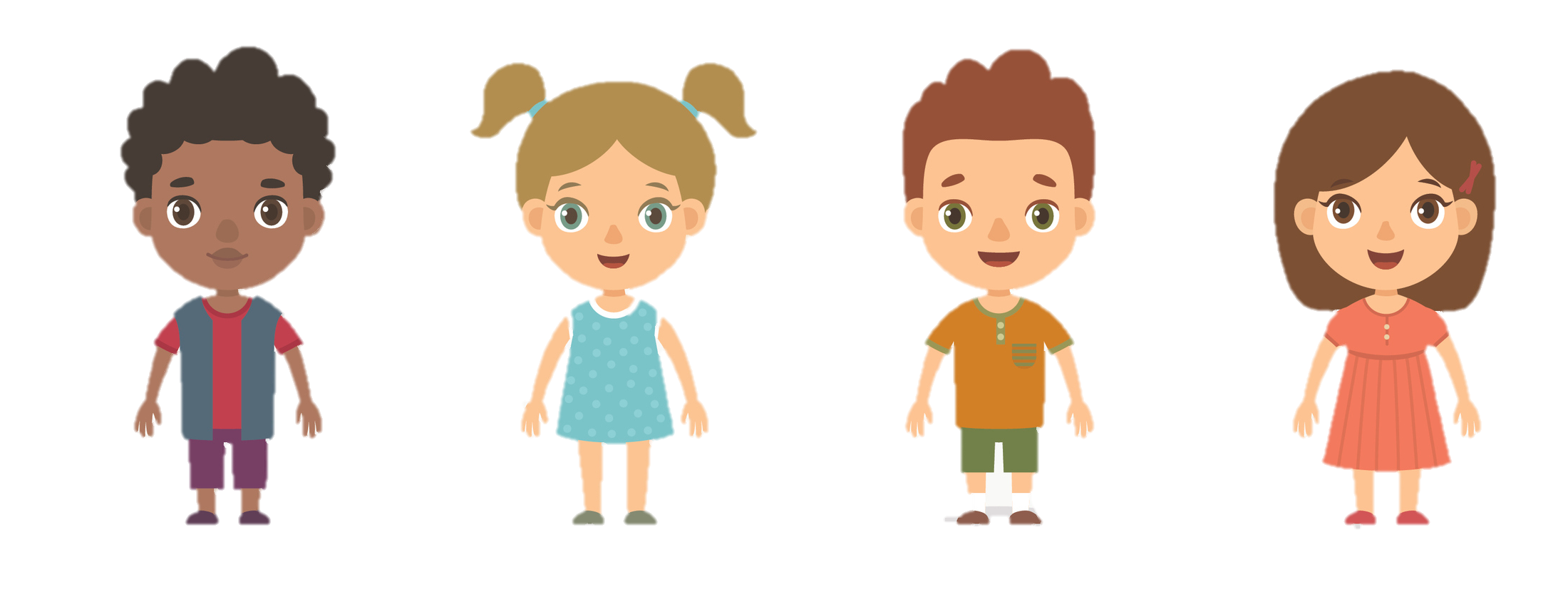 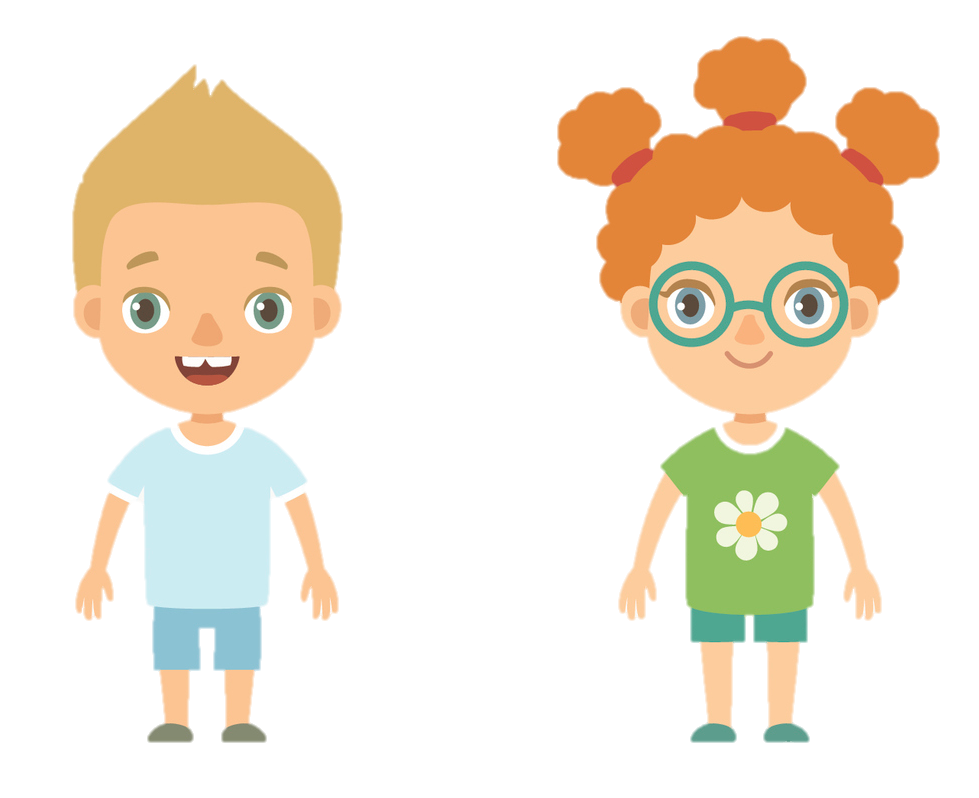 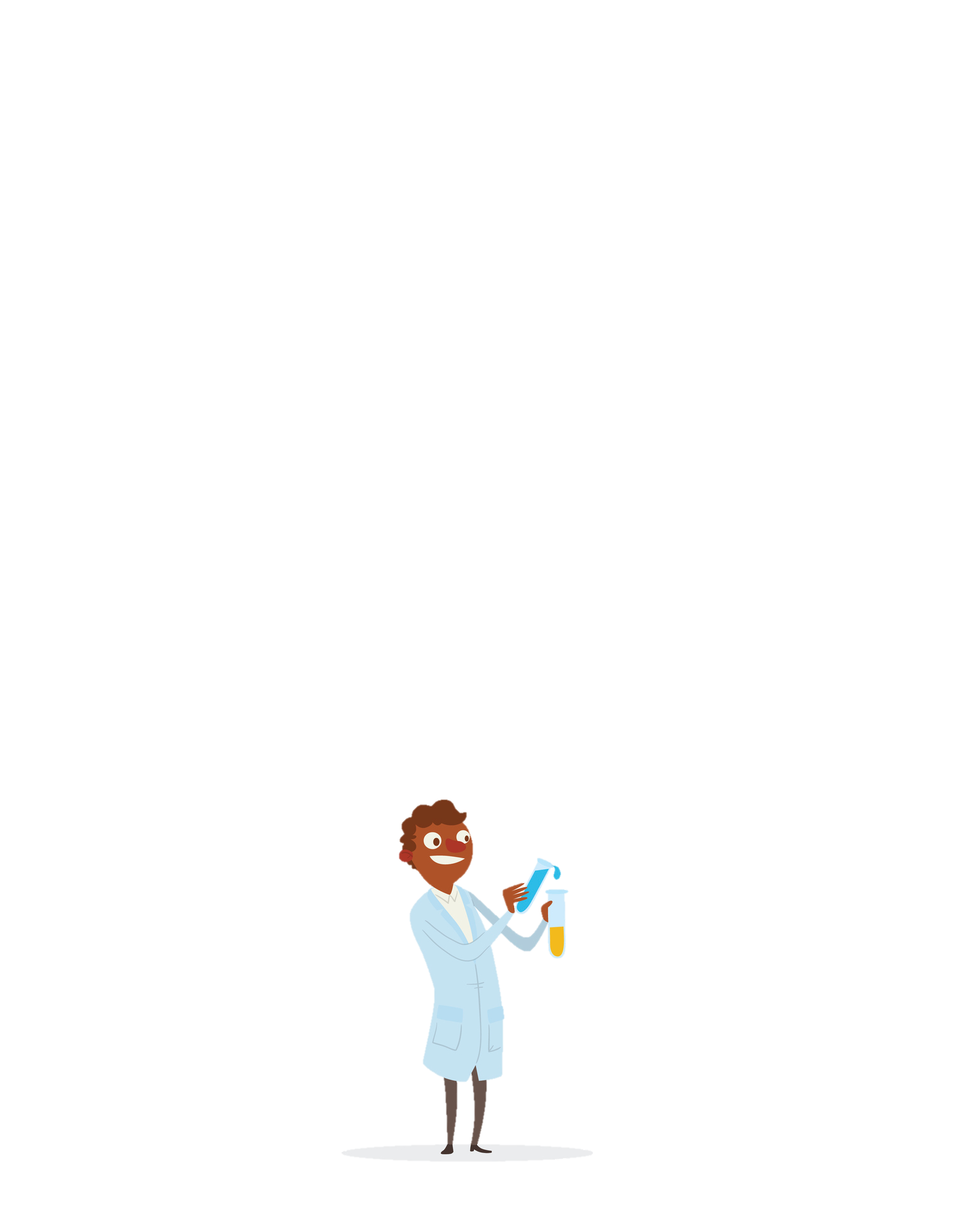 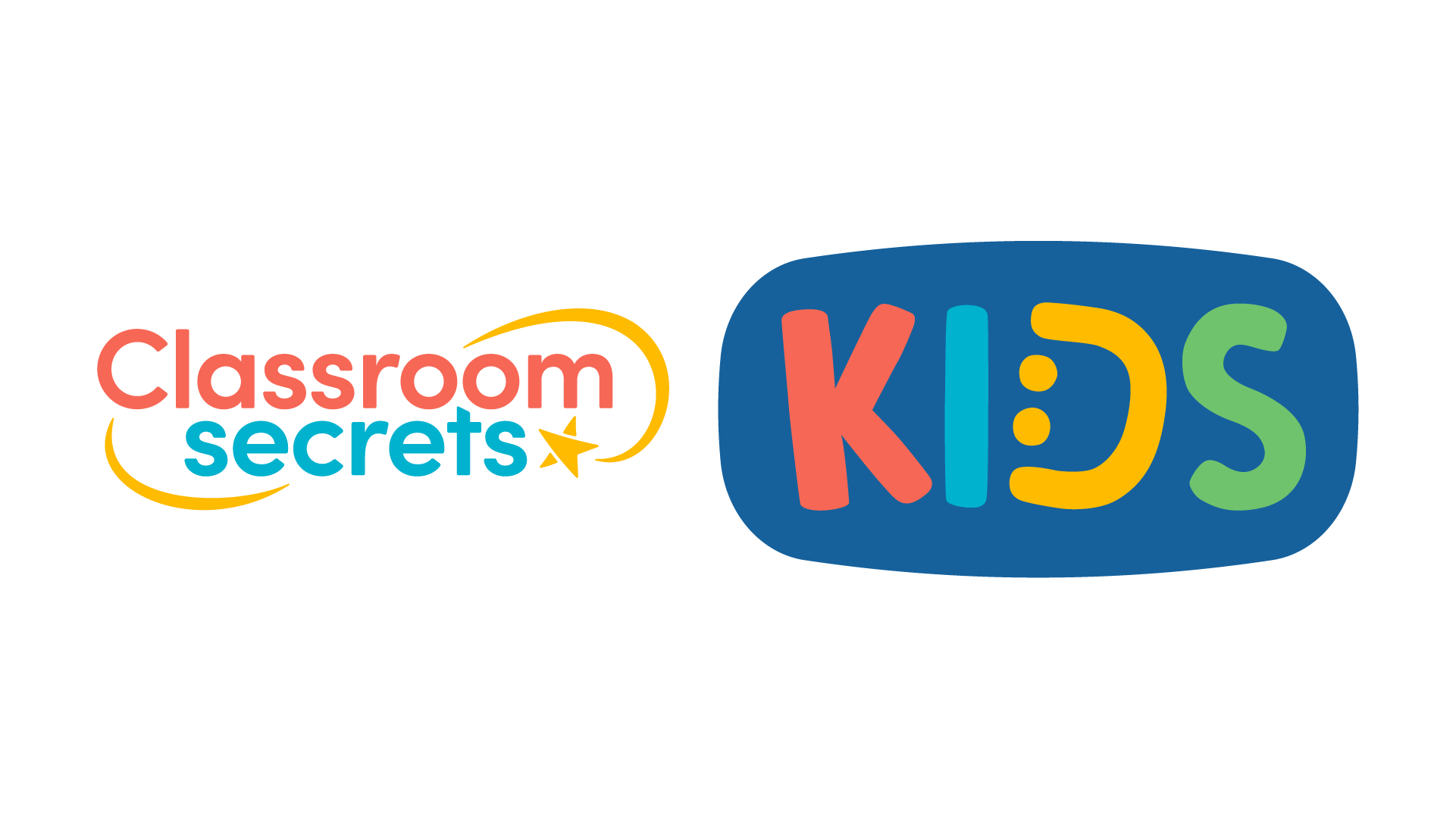 This worksheet is part of our Year 3 Home Learning Pack for Week 11.
Visit kids.classroomsecrets.co.uk for online games to support learning.
© Classroom Secrets Limited 2020